Spatial Analysis of Longleaf Pine Ecosystems in North Carolina
The Nature Conservancy
Objectives
Map the current extent of longleaf pine in North Carolina

Create and define categories of resilience and apply to identified longleaf blocks

Identify the optimal location of corridors to connect habitat blocks
Mapping Blocks of Longleaf Pine
Blocks delineated from the North Carolina Natural Heritage Program data
Mapped all longleaf pine-associated species, natural communities, and habitats

Habitat not contiguous if separated by more than 2km or a fragmenting feature (major road or water body)

Not all blocks protected
Longleaf Pine Habitat Blocks
Evaluating Resilience
Resilience - ability of an ecosystem to adapt or recover from large-scale disturbance or change

Categorization based on size and adjacency to other blocks
Longleaf Pine Habitat Blocks Categorized by Resilience
Identify Potential Corridors
Linkage Mapper to delineate least cost distance corridors between resilient and enhancement blocks

Resistance raster derived from
Soil suitability for longleaf/loblolly pine
Biodiversity/wildlife assessment
USGS landcover
Non-resilient habitat blocks
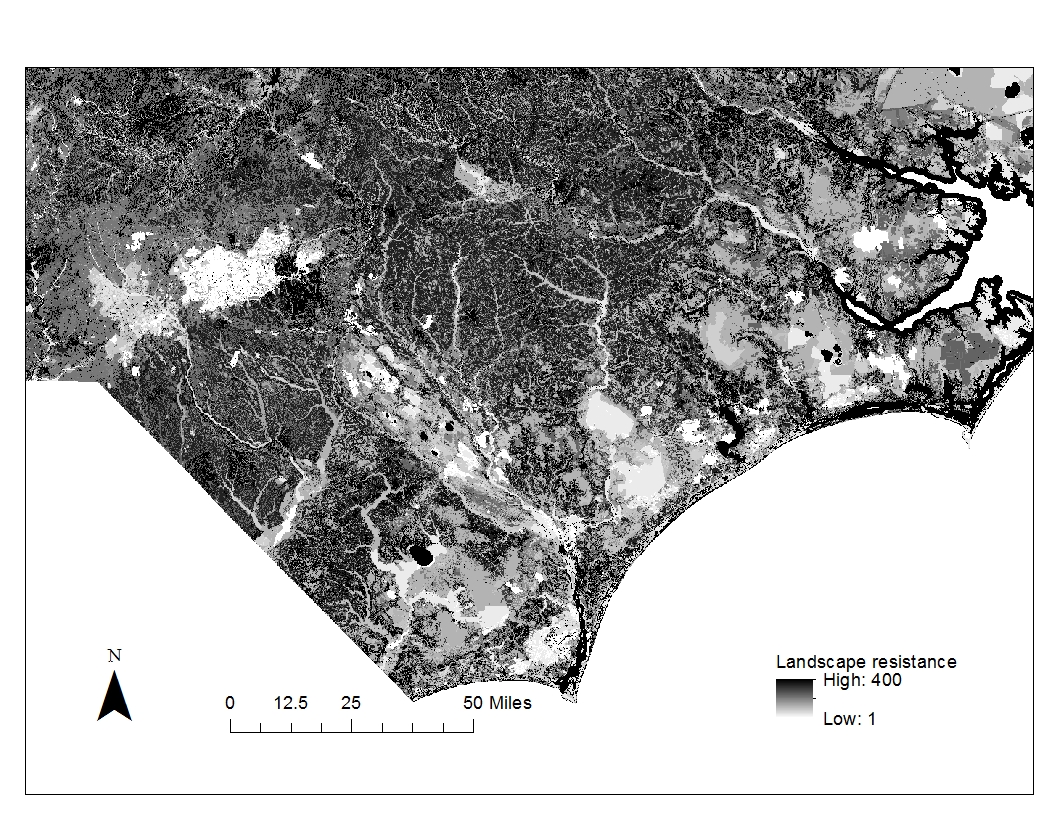 Longleaf Pine Corridors
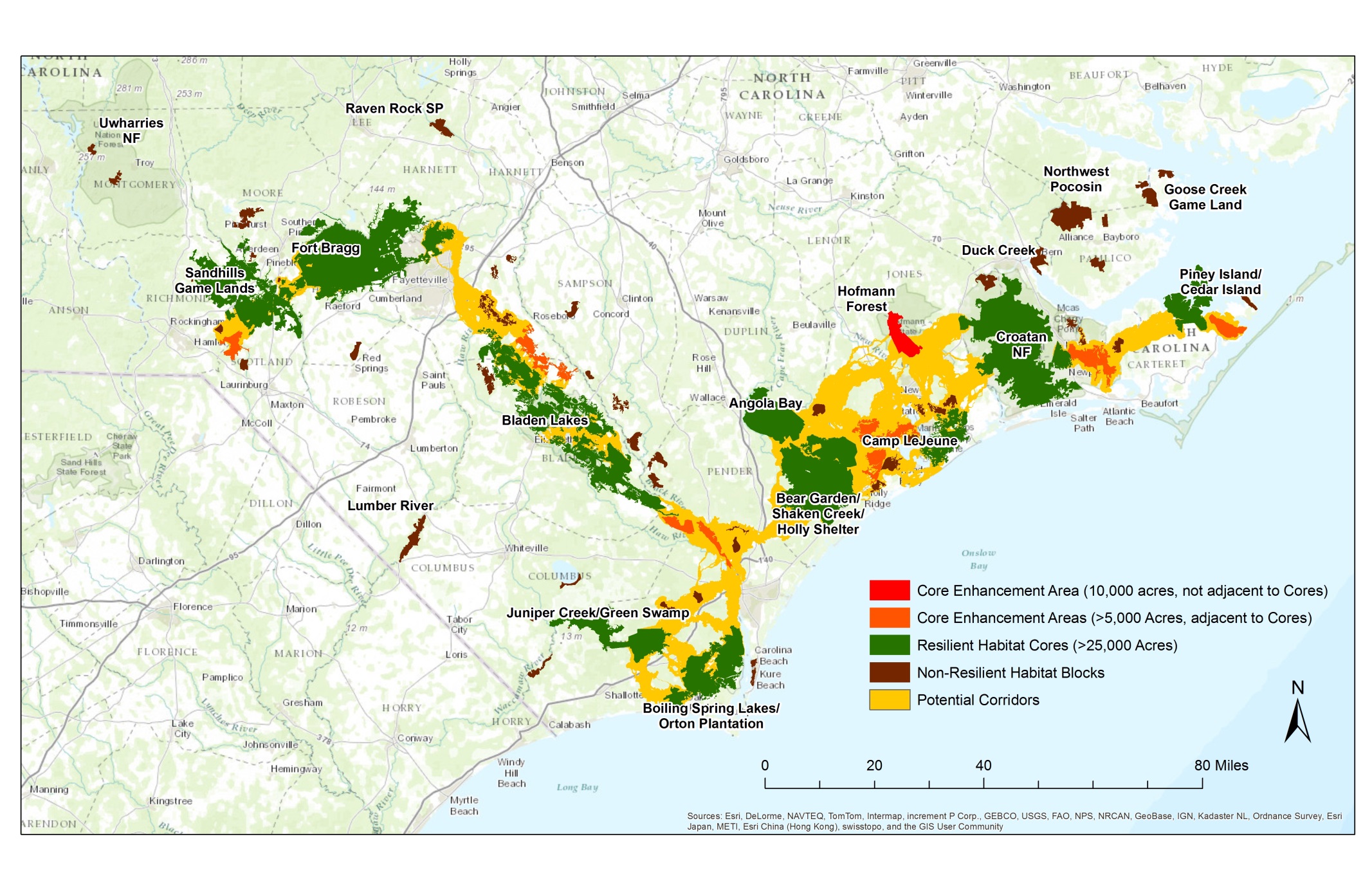 Outcomes
Highest priority - protect and restore Resilient Habitat Cores and then Core Enhancement Areas

Use corridors to prioritize outreach efforts to private landowners
Possible Future Analysis
Incorporate habitat condition into block delineation or resilience categories

Connect to habitat in adjacent states or regions (e.g. Uwharries)

Account for future urban growth or sea level rise